Windows Low-Level System Monitoring Data Collection and APT Detection
Yan Chen and Runqing Yang
Northwestern University
Outline
MARPLE TA1 System Design and Implementation
MARPLE TA1 Data Provided
MARPLE TA2 APTShield Results for Engagement 4
APTShield System Design
Future Work and Conclusions
Data Collection Overview
ETW is Robust, Lightweight, Built-in, Dynamic

Kernel Providers Used
Process, Thread
Registry
Network
File
Stackwalk
…
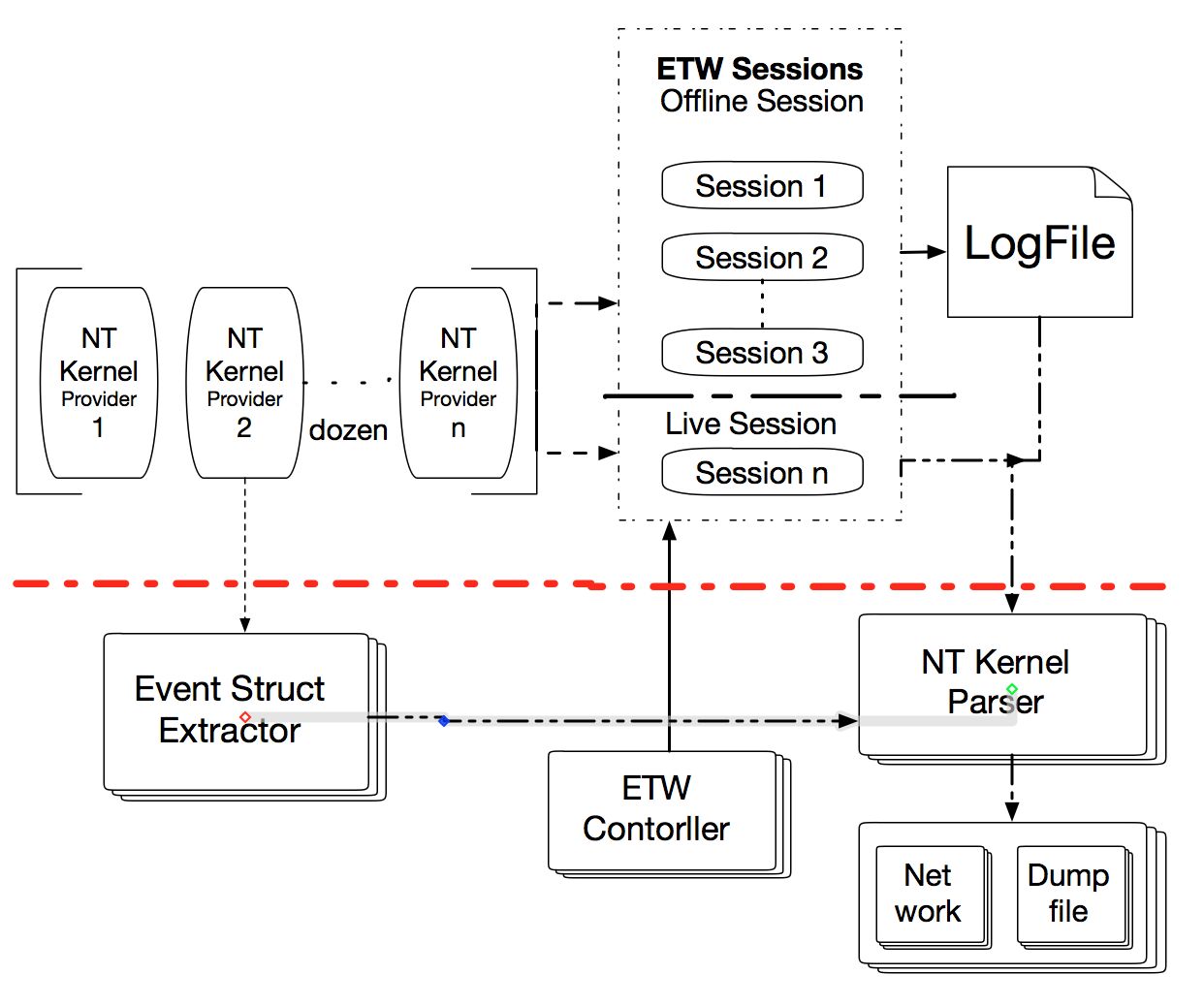 [Speaker Notes: NT Kernel
2/2 Which processor is calling which address
Context Switch
One processor is being used by which thread

A system call (actually API)  of NTDLL.dll -> image message (NT Kernel is loaded, current loaded)
System calls stored in Windows Kernel (Win32k.sys, NTOSKNL.exe)

Output: which thread invokes which system call?]
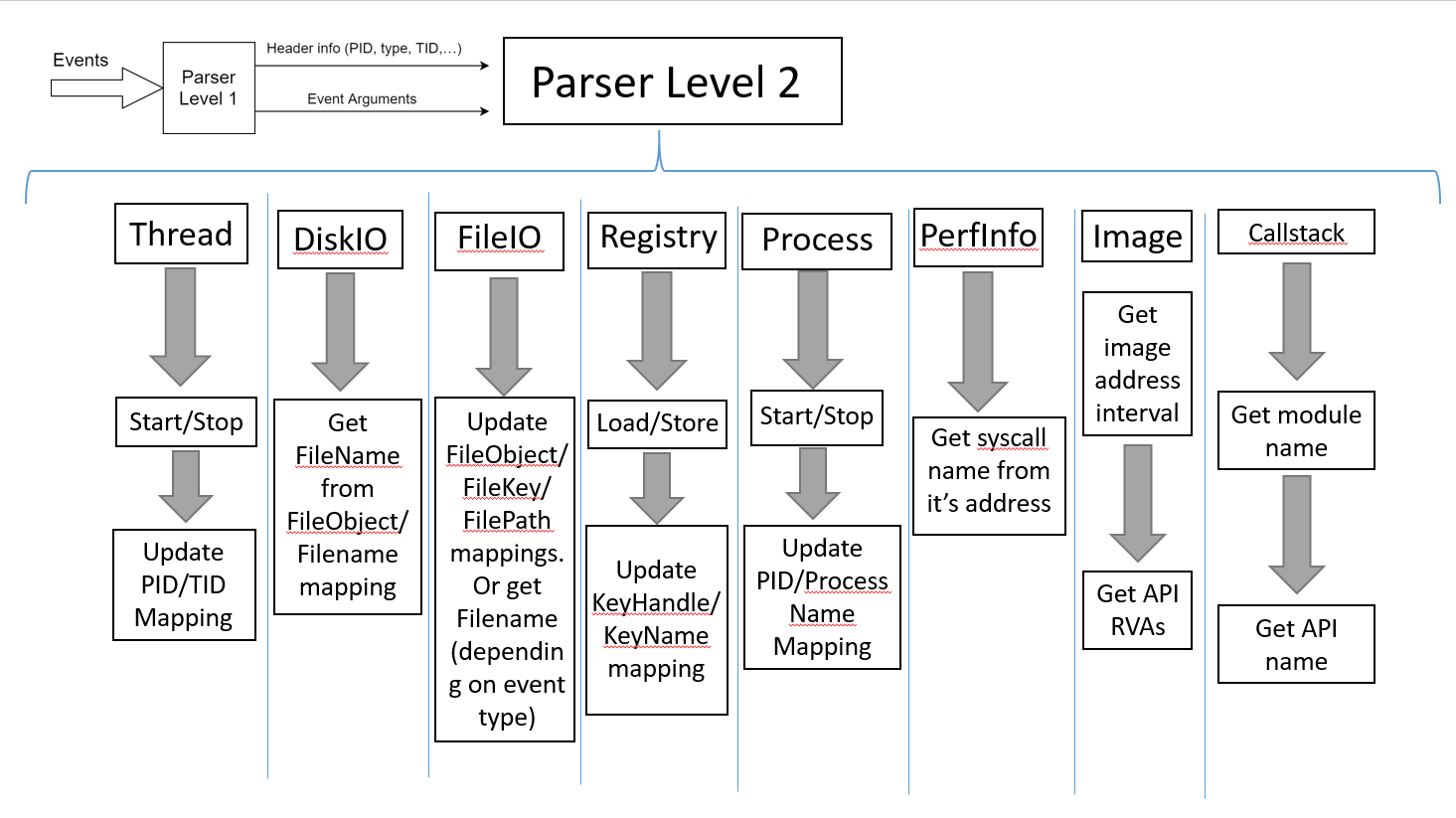 Correlate Call stacks with Events
Call stacks are provided by a separate ETW provider – “stackwalk”. 

Call stack event contains “call address sequence”

Match the timestamp to correlate a call stack and a kernel event 
The time complexity is negligible
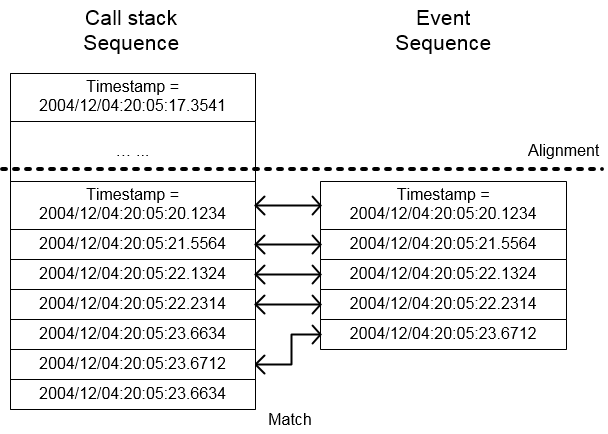 [Speaker Notes: We maintain two list sequences. 
Align call stack and events 
If  callstack.timestamp== event.timestamp, We can pop the two sequences in order.]
Dealing with Performance Overhead
There are too many call stacks (almost 10x more than events), big performance overhead:
Parsing call stack to API name -- 1/3 of total time. 
Serializing and sending API names -- about half of time. 
We can barely achieve real time parsing full call stack

So we only provide top API data. 
Only parse one level of call stack and send one API name per event. 
Makes the real time collection feasible
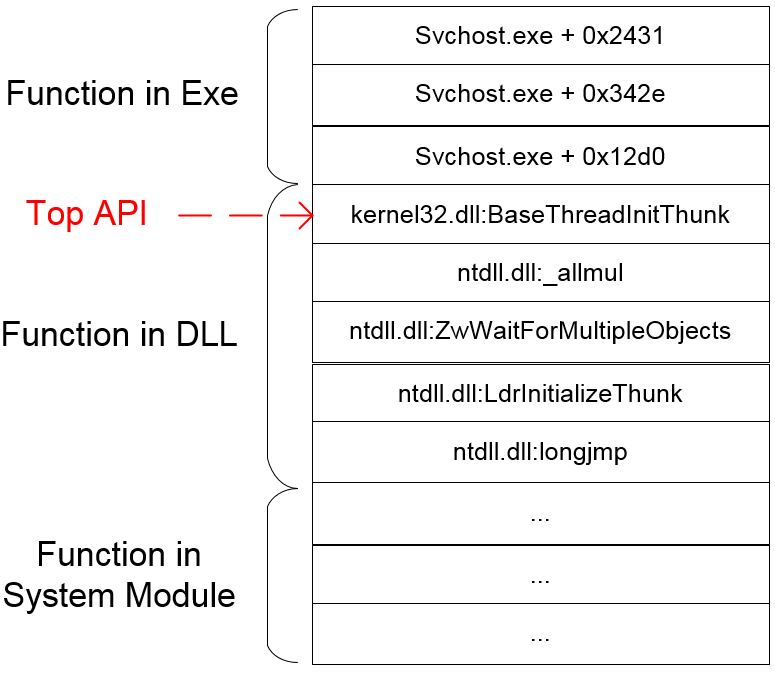 1: Windows Event Data from NT Kernel Logger
[Speaker Notes: There are many interested providers in the NT Kernel Logger session, such as the process, thread, image load, system call, and so on. Some of us allow us to provide thread-level system call data.]
2: API Data Provided, by Category (to be changed to PHFs)
Additional Security Related Data Collected
Comparison with FiveDirections
Notes: 5D is mainly user-level data, has to be saved to logs before reading from it.
We read directly from providers, have no disk access (save resource, small load on the system).
[Speaker Notes: 5D is mainly user-level data,
Marple: we have no disk access (save resource, small load on the system), real-time data output

NT Keylogger session is the only real-time]
Case Study 1: RIPE Provenance Tests
RIPE tests consist of the following sub-operations (to be updated)












So, API-Level data is important to detect operations (see next slide)
Case Study : Keylogger Operations
Data
MARPLE TA1 Data（API）
5D Data
Process of 
Keylogging
GetKeyState
      GetKeyboardState
      GetKeyboardLayout
      ToUnicodeEx

      GetForegroundWindow
      GetWindowTextW
      GetWindowThreadProcessId

   
      WriteFile
Capture 
keystrokes
Missing
Capture 
foreground 
window
information
Missing
Save results 
to file
WriteFile
Case Study : Generalization
With our semantic-aware detection system, administrators can easily identify fine-grained semantic behaviors and understand consequences of the attack.
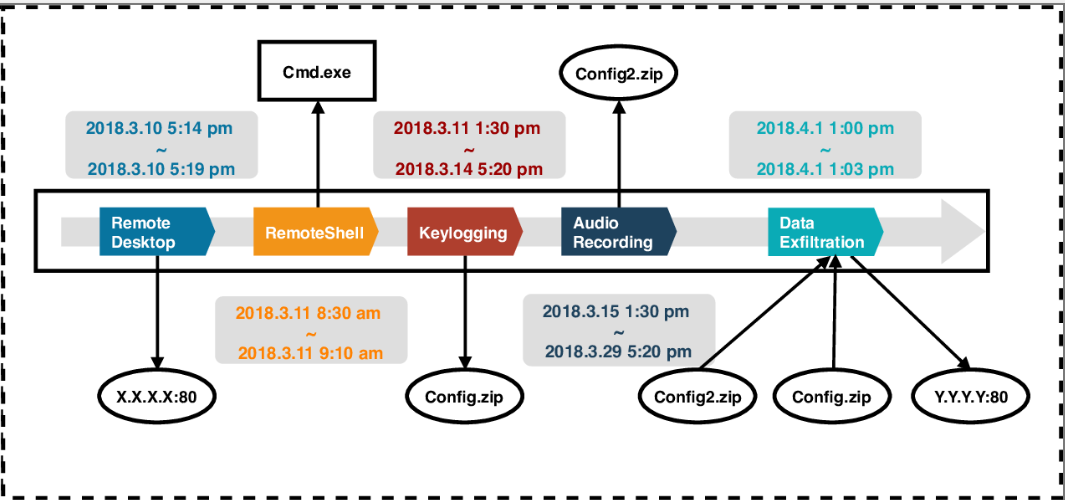 Case Study: Without Our System
Even if all artifacts left by the attack are captured, administrators still cannot understand consequences of the attack.
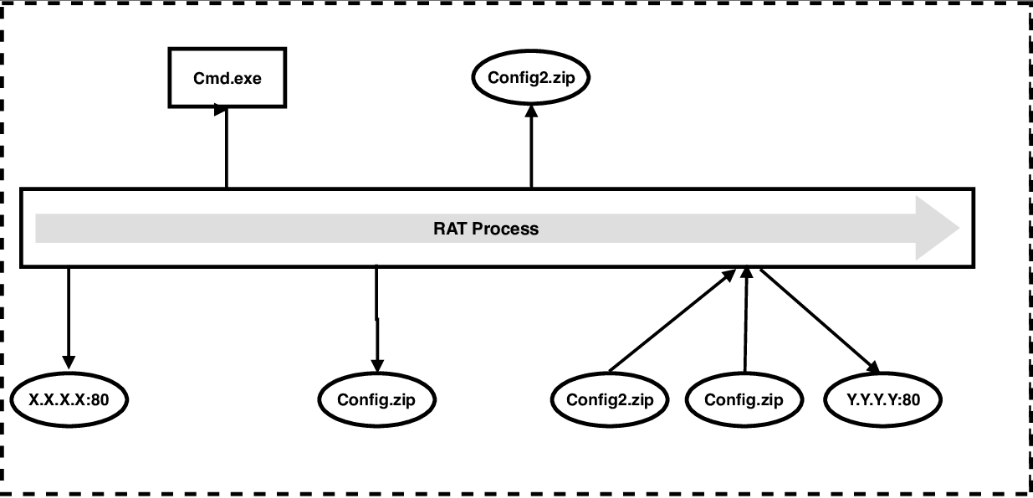 Challenges and Solutions for the Collector
How to parse callstack data efficiently?
Use trees to keep module and API intervals
Use LRU caches inside trees to increase speed when parsing sequential addresses
Memory challenge: A lot of information to keep about the processes
Delete the data we don’t need anymore (finished processes, closed network connections,…)
We clear up object      UUID  mapping every 30 seconds, which may lead to a new UUID assignment to the same object.
CPU overhead: Process huge amount of events
Filter events to those useful for detection and forensic

Missing parameters in some ETW events
Correlate events to fulfill the missing ones

Network overhead
Combine multiple APIs related to the same thread as one CDM record.
[Speaker Notes: For the last one: combine fileio events go get the operations done on the same file]
Performance Evaluation
CPU-bound workload. The command line option of 7-zip supports a simple benchmark, which mostly perform CPU-bound computation. 
IO-bound workload. In this situation, we use 7-zip to archive 3 folders including 73 files without compression. The total size of all files are 14.7 gigabyte. This is purely IO-bound workload.  
Mixed workload. In this situation, the same 14.7 gigabyte files are compressed using 7-zip. Compression and writing to disk reflect a more mixed case in which an application is performing CPU-bound computation and IO-bound tasks.
Outline
MARPLE TA1 System Design and Implementation
MARPLE TA1 Data Provided
MARPLE TA2 APTShield Results for Engagement 5
APTShield System Design
Future Work and Conclusions
Our Findings Summary
Attacks were conducted by TA5.1 during 2 days: 13th (on MARPLE data), 19th (MARPLE - TRACE data) 
On Nov. 13th: successfully detect four attacks in real-time.
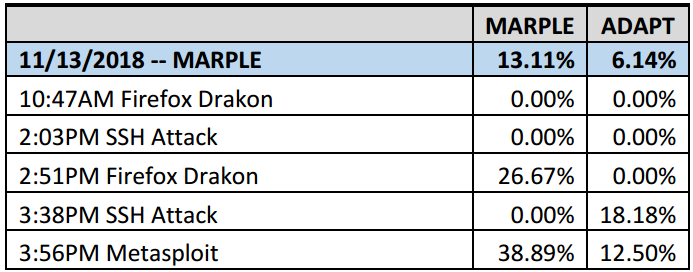 Corrected:
4%
Corrected:
15.3%
Corrected Results haven’t been approved by Kudu
Our Findings Summary
Attacks were conducted by TA5.1 during 2 days: 13th (on MARPLE data), 19th (MARPLE - TRACE data) 
On Nov. 13th:
We missed exploitation because our system focuses on post-breach analysis instead of exploits. 
However, our system can detect any malicious behaviors after compromising the Firefox, such as stealing high confidential documents, downloading malware, etc.
Our Findings Summary
Attacks were conducted by TA5.1 during 2 days: 13th (on MARPLE data), 19th (MARPLE - TRACE data) 
On Nov. 13th:
Two malicious executables which capture screen and record key stroke.
Powershell-based in-memory attack in which a malicious shellcode is loaded by using the DLL Injection technique.
Our Findings Summary
Attacks were conducted by TA5.1 during 2 days: 13th (on MARPLE data), 19th (MARPLE - TRACE data) 
On Nov. 19th:
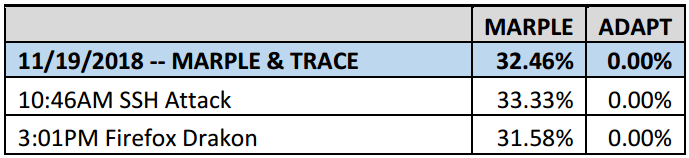 Combined Results: TRACE(2/32) + MARPLE(17/25) = 33.33%
68%
Our Findings Summary
Attacks were conducted by TA5.1 during 2 days: 13th (on MARPLE data), 19th (MARPLE - TRACE data) 
On Nov. 19th:
Part of TA1 collectors was killed by an attacker through SSH. 
Reconnaissance and Data Leakage. Host information is collected and exfiltrated through SSH.
Policy Enforcement Results Summary
There is no policy enforcement results in the final report of Kudu.
Attack Campaign 1 (on Nov 13th )
Two suspicious executable files is downloaded and executed.
doit2.exe is executed.
Keylogging and screengrab detected
Sending and receiving messages from 128.55.12.185 on port 31337.
cloud.exe was downloaded and executed by firefox.
Screengrab detected.
Attack Graph for Campaign 1
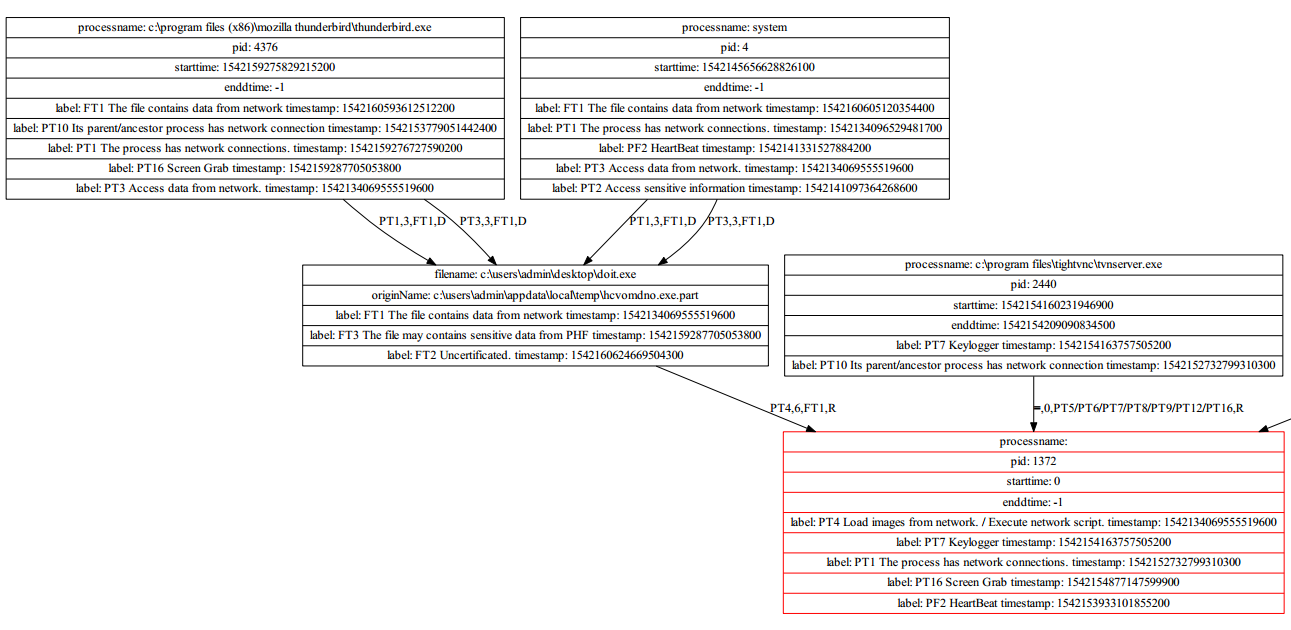 IP：128.55.12.185Port: 31337
[Speaker Notes: Basically, our system will consider a process as malicious if 1) a untrusted file (e.g. downloaded from Internet) was executed  2) has network connection 3) did something suspicious (e.g. PHFs)

From the above picture, we can see that 1) doit2.exe was downloaded and executed 2) has network connection 3) perform Screengrab. Thus we consider doit2.exe (red box) as malicious.]
Attack Graph for Campaign 2
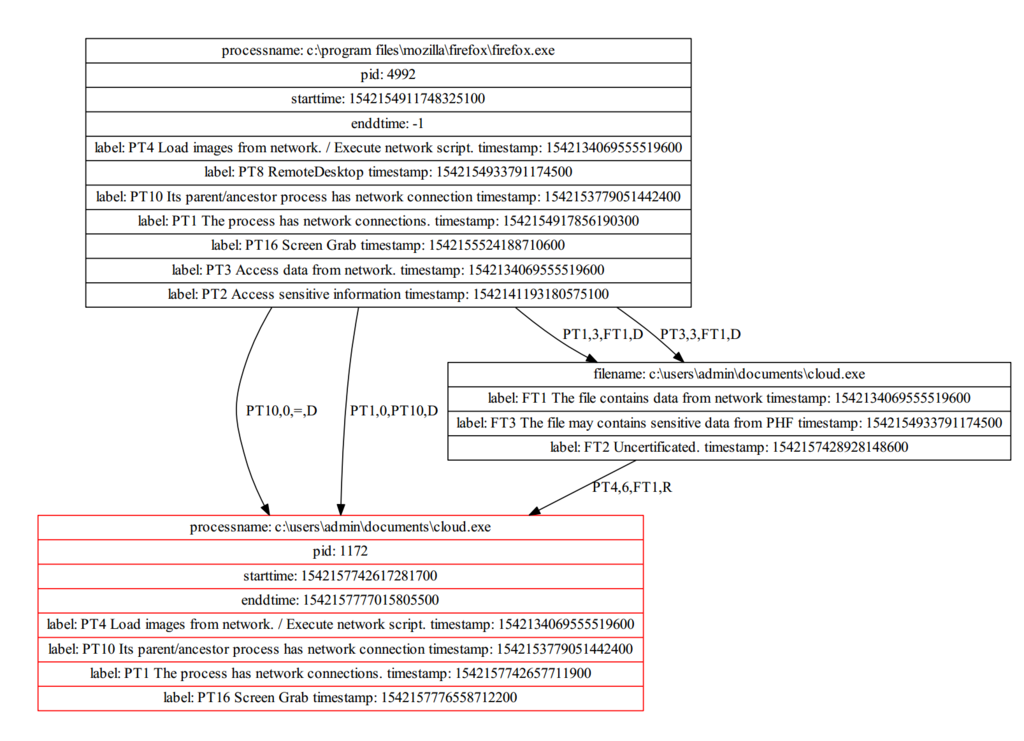 [Speaker Notes: Same as doit2.exe. Downloaded and executed by firefox and perform screengrab.]
Attack Campaign 3 (on Nov 13th )
Attackers leverage Powershell to perform malicious actions.
A multi-layer obfuscated powershell script was downloaded and executed.
A malicious shellcode was loaded using the DLL Injection technique.
The shellcode connected to C&C server (128.55.12.185: 31337).
Same IP and port used in the earlier attack
[Speaker Notes: suspicious command session：
Survey the target on April 9th 

Triple]
Attack Graph for Campaign 2
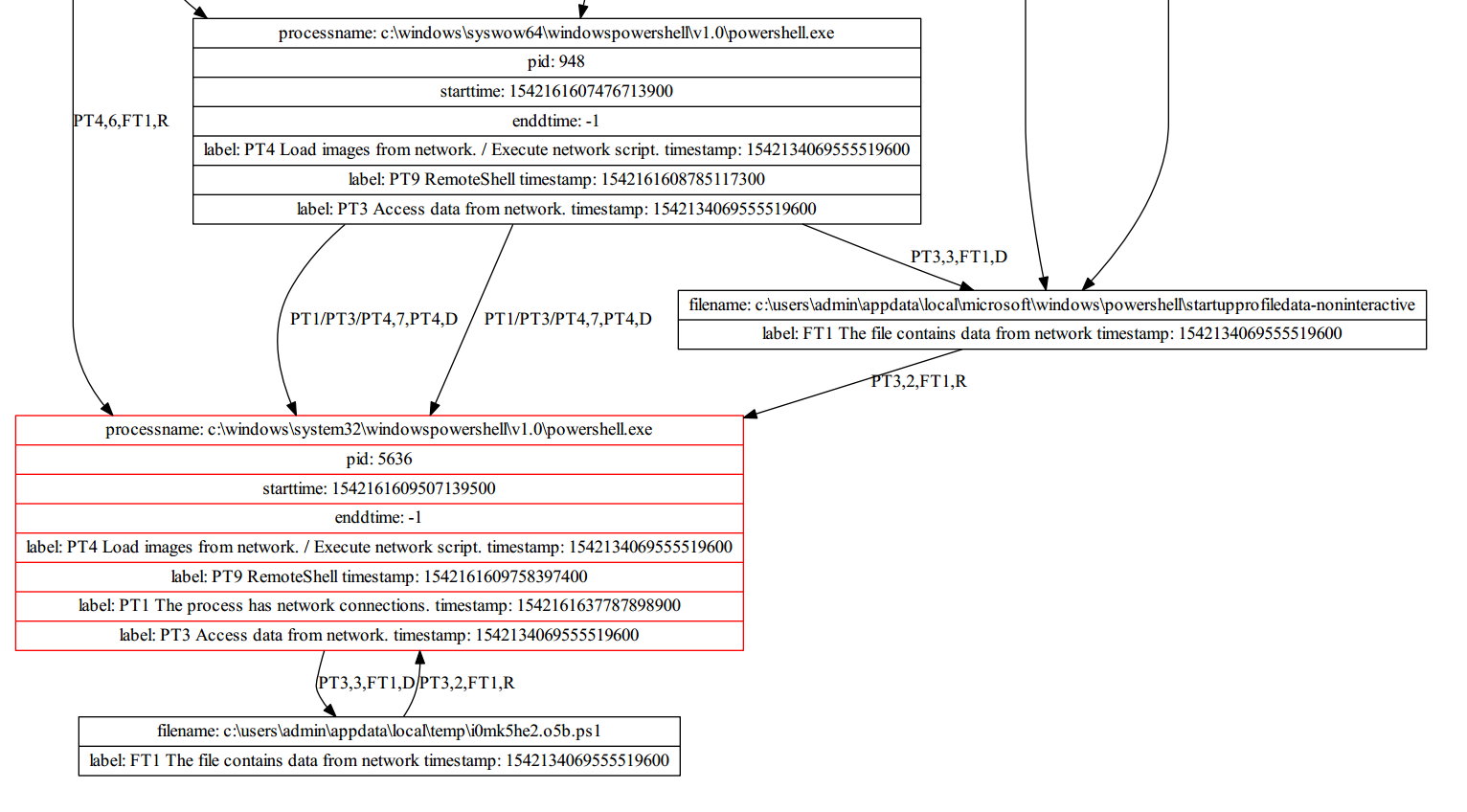 DLL Injection
Reverse TCP ShellCode
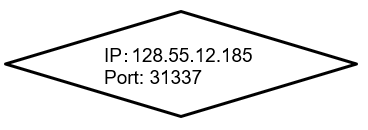 [Speaker Notes: A powershell was downloaded and executed
download shellcode from Internet, inject shellcode into another process
Perform remoteshell-like functionality]
Details of obfuscated Powershell script
First layer: raw obfuscated script
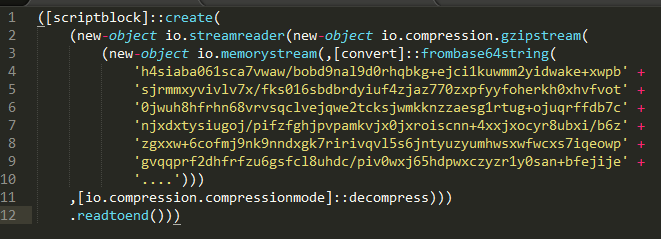 The yellow string embedded in the script was first decoded by base64 and then decompressed using Gzip.
Details of obfuscated Powershell script
Second layer: deobfuscated  script
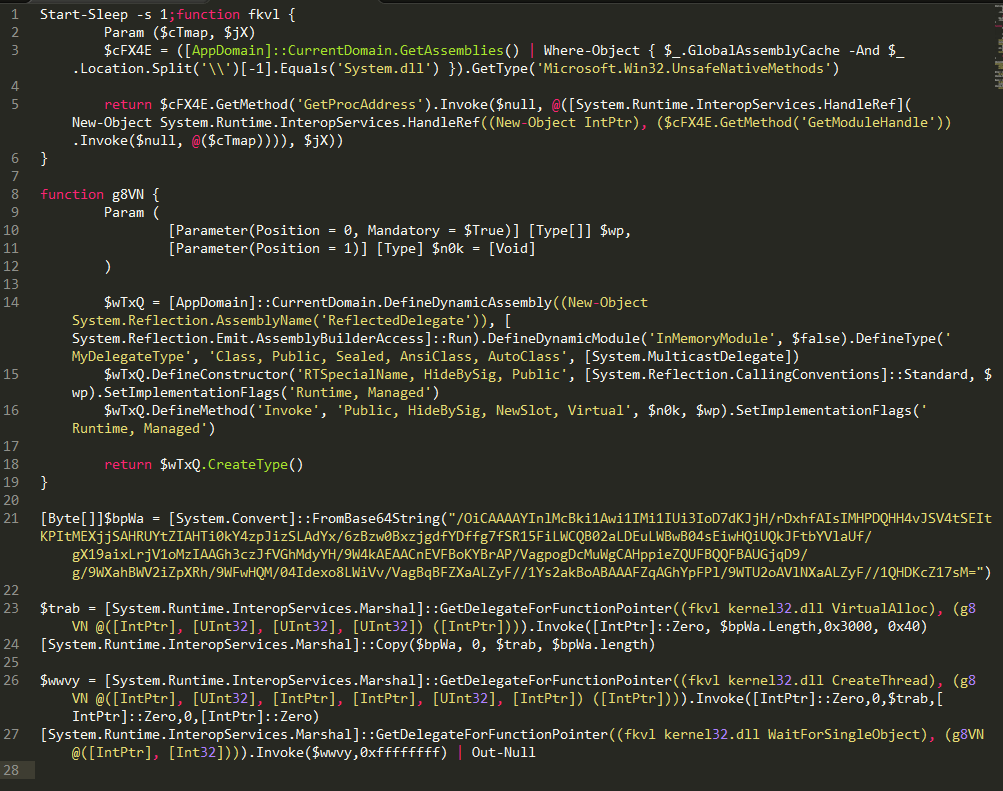 The script leverage DLL Injection technique to load a base64 encoded shellcode from memory.
DLL Injection was implemented through 2 key APIs: VirtuallAllocand CreateThread.
Found to be similar to open-source powershell tool
[Speaker Notes: Load shellcode from memory]
Details of obfuscated Powershell script
Third layer: shellcode
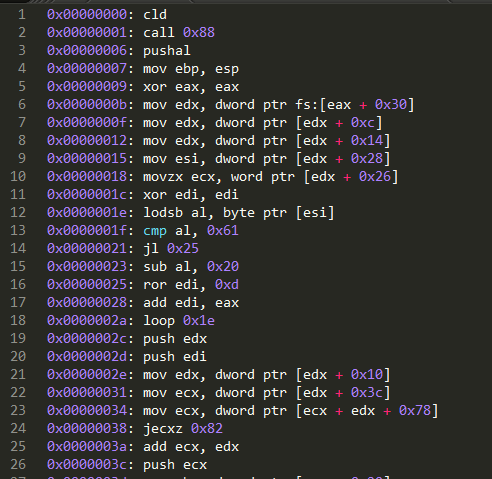 The shellcode connected toC&C server (128.55.12.185: 31337).
[Speaker Notes: Manual analysis of the shellcode]
Attack Campaign 4 (on Nov 19th )
Through SSH connection, an attacker executed cmd.exe which run several commands to locate processes of TA1 collector:
schtasks /query  # query schduled task in Windows
wmic qfe             # query Windows Hotfix information
sc query              # query services in Windows
tasklist                # running process and process info(e.g. pid)

Then the attacker try to kill the TA1 collectors!
1) taskkill /PID 3764 /F   # process (pid:3764) is a part of collector
2) taskkill /PID 2192 /F   # process (pid:2192) is a part of collector
Data Collection and Exfiltration:
A file C:\Windows\System32\drivers\etc\hosts was exfiltrated through SSH.
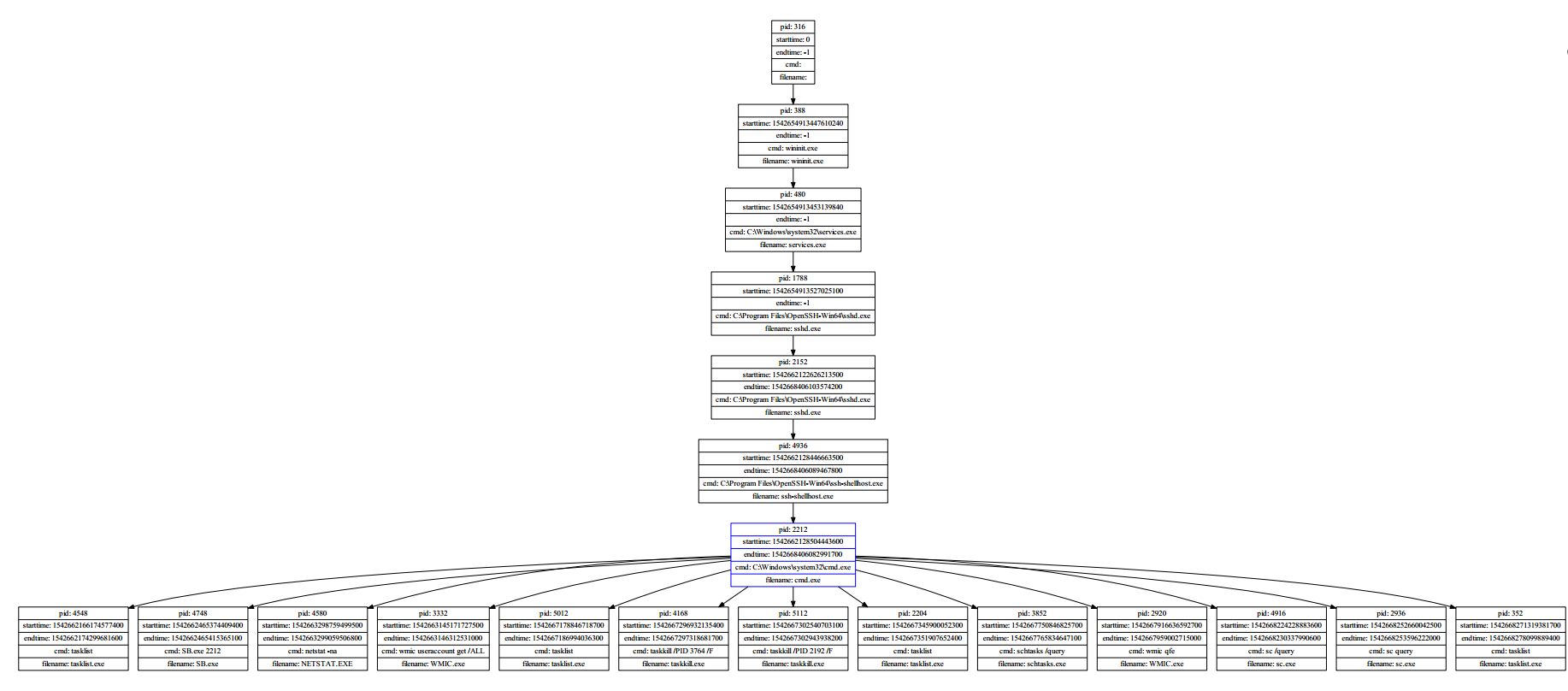 Attack Graph for Campaign 4
SSH server
cmd.exe
commands
[Speaker Notes: Commands execuated by attackers.]
Outline
MARPLE TA1 System Design and Implementation
MARPLE TA1 Data Provided
MARPLE TA2 APTShield Results for Engagement 4
APTShield System Design
Future Work and Conclusions
Motivation
Initial Compromise
Gaining Foothold
Lateral Movement
High Value Asset Acquisition
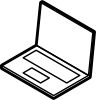 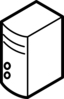 Malware (e.g. RAT)
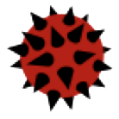 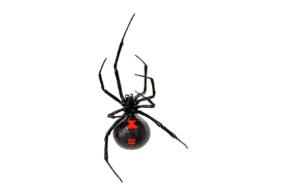 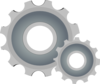 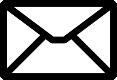 Exploit
vulnerability
Network scan
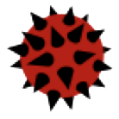 Phishing
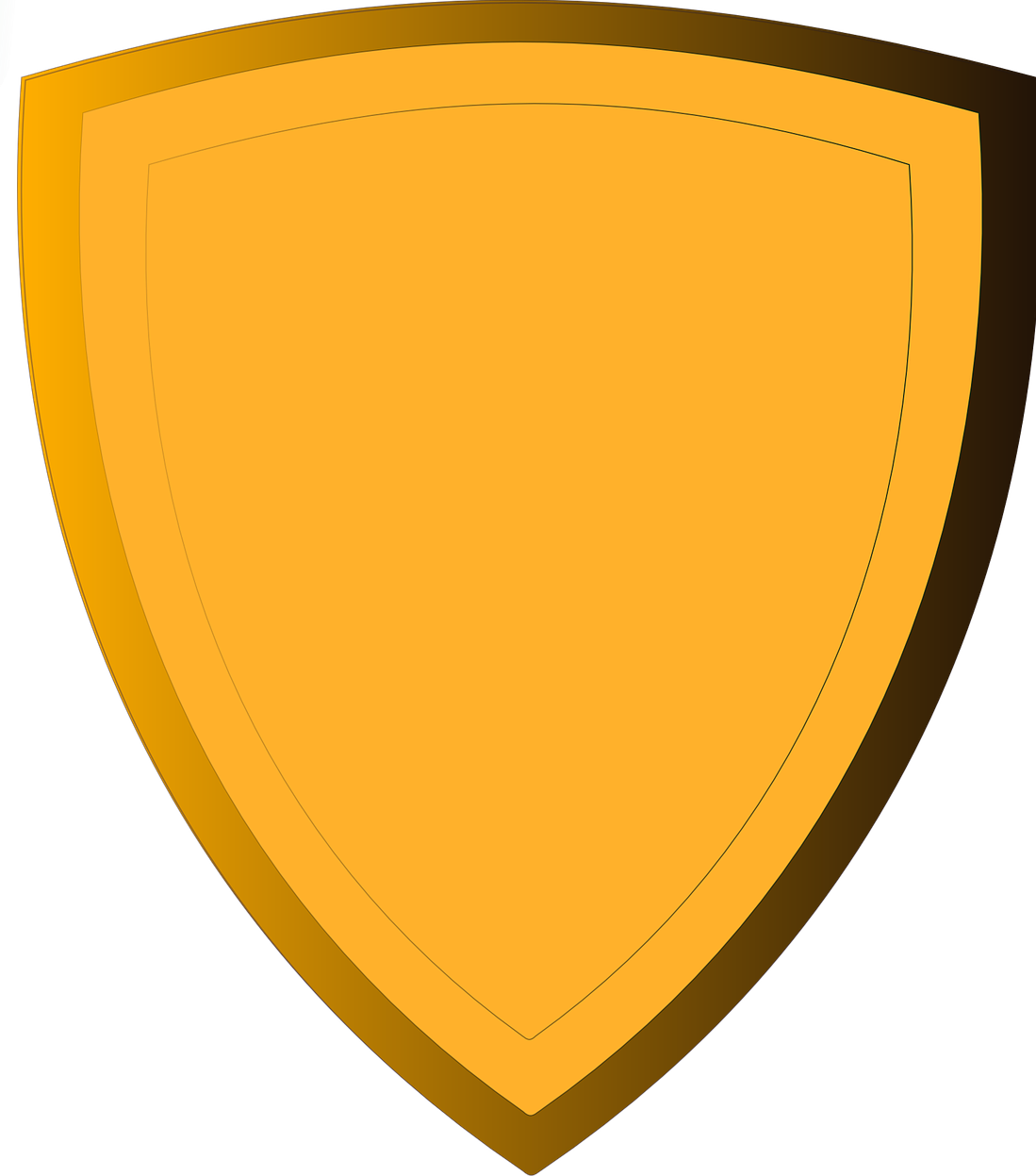 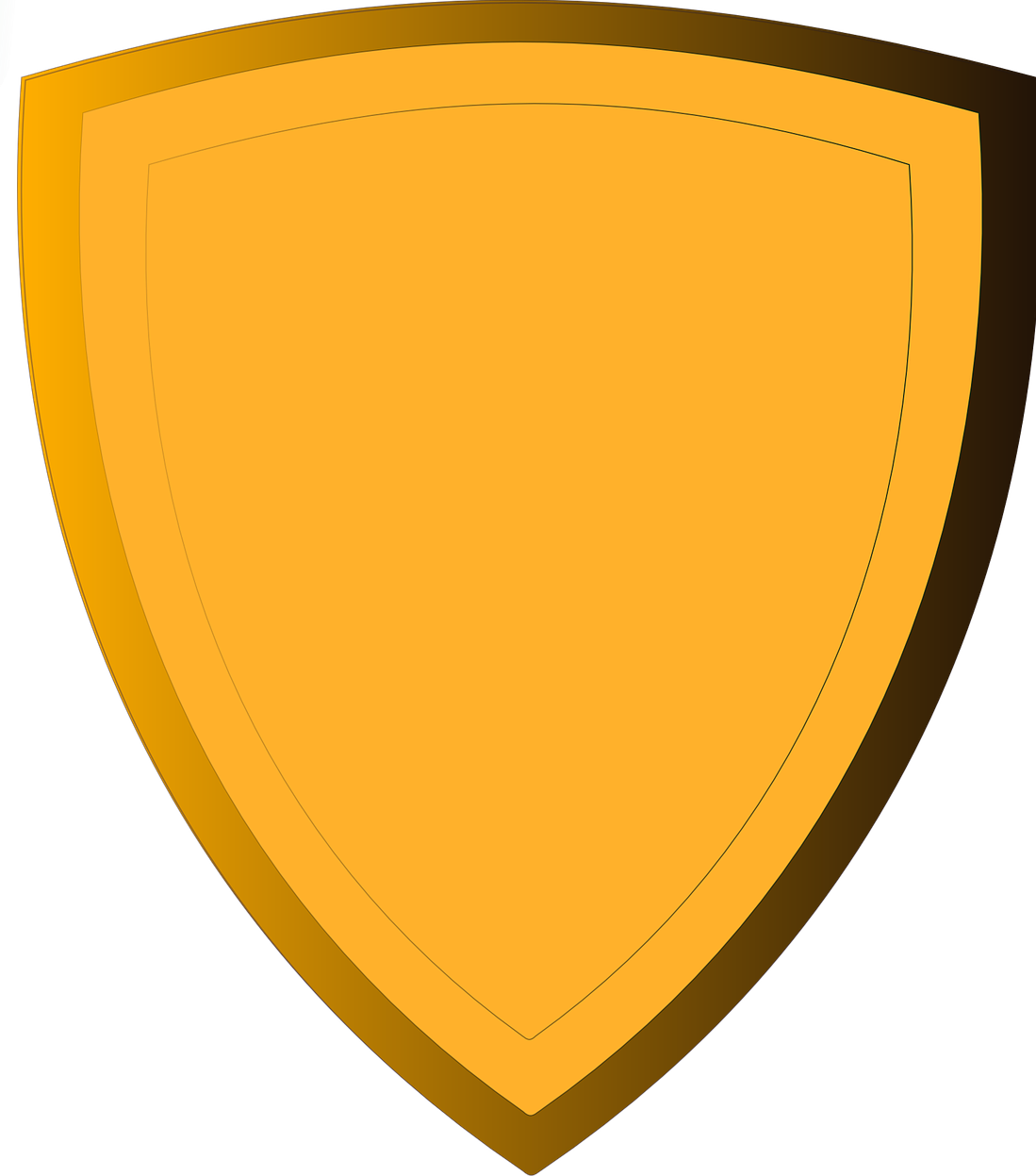 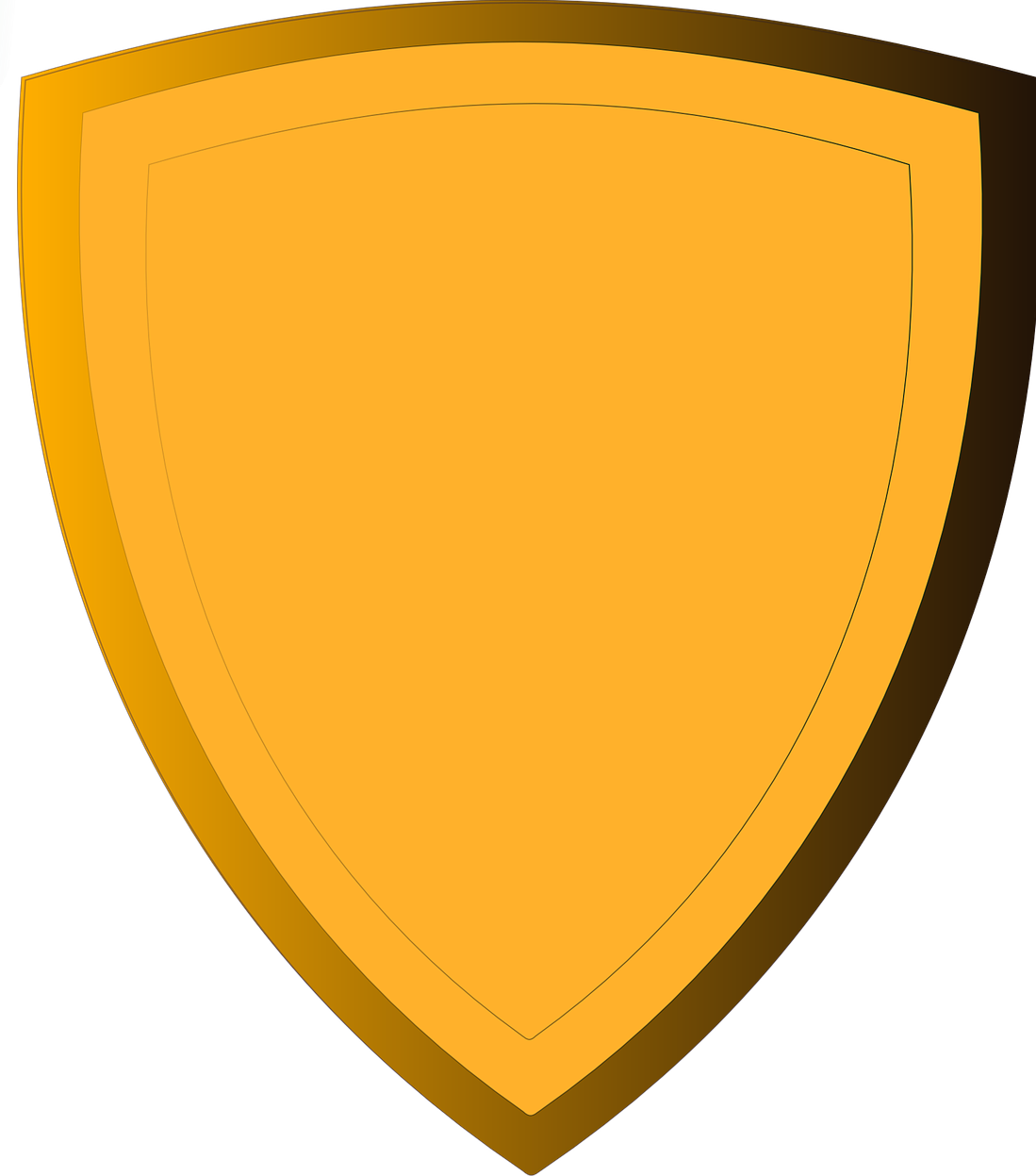 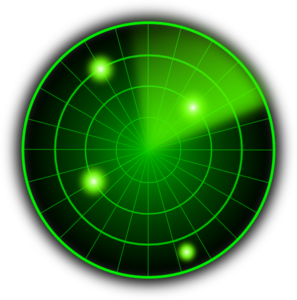 Code Repo
Malware 
propagation
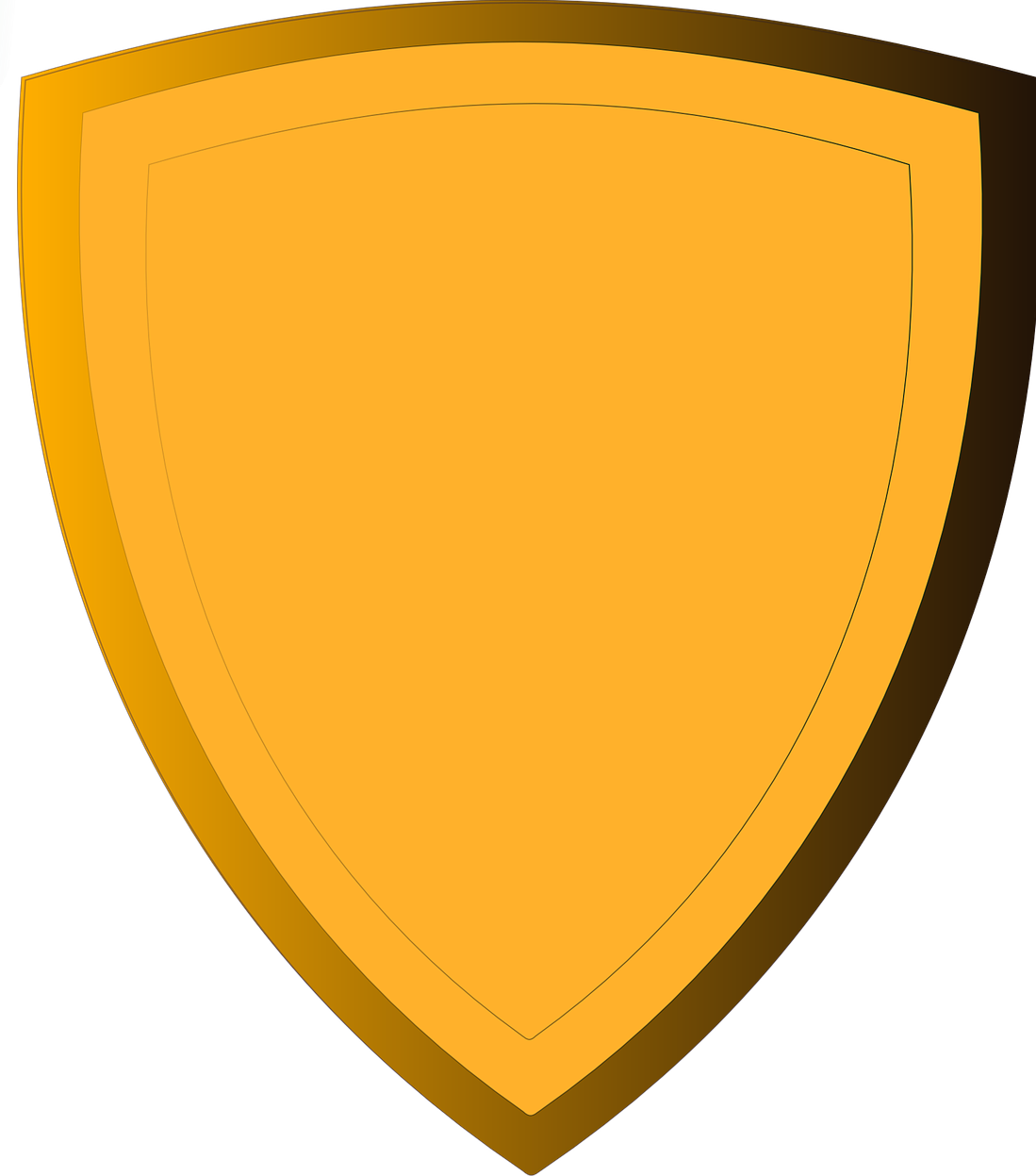 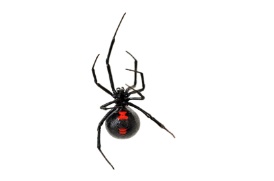 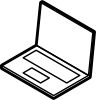 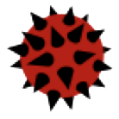 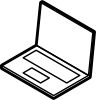 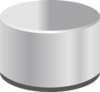 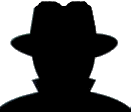 Malicious
Web
Database
Exploit
browser
Victim
Attacker
Low-level Behavior based Malware detection
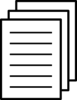 CONFIDENTIAL
Design a detection mechanism that targets at the post-compromise steps in the APT life-cycle.
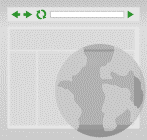 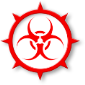 [Speaker Notes: No idea where to locate this slide]
Motivation
Traditional detection approaches focus on exploit part of the attack chain by using IOC(Indicator of Compromise).
High confidence IOCs, such as IPs and Malware signatures, help detect known attacks without obfuscations. 
For stealthy APT, low confidence IOCs are needed, for example, suspicious behaviors, which may lead a large number of alerts.
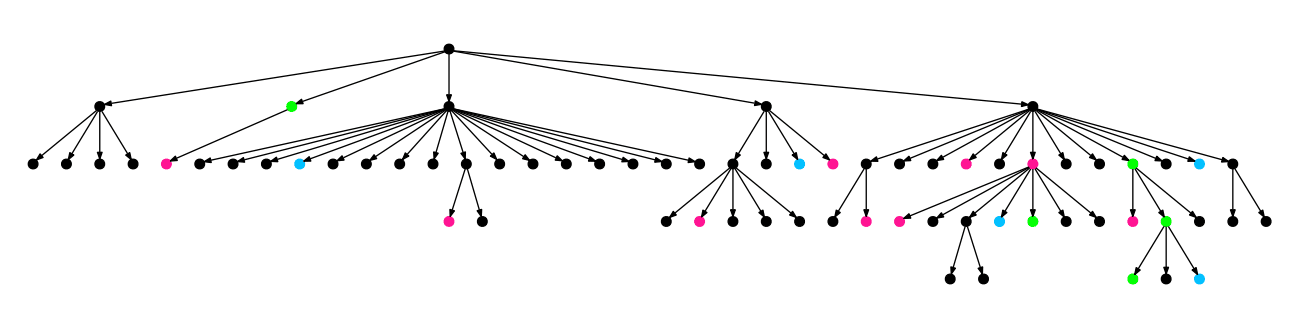 Challenges:
Filter false positive alerts;

Aggregate a large number of alerts;

Recover the context information (e.g., data flow and control flow) in real-time

Detect in real-time with low overhead;
[Speaker Notes: To detect APT attacks, we propose an alert aggregation system to analyze processes with semantic behaviors and context information.]
Motivation
Context-based detection shows the real attack
Standalone alerts:
One process is injected.
One process accesses sensitive files.
One process loads an uncertificated image.
An image file is downloaded.
After aggregation:
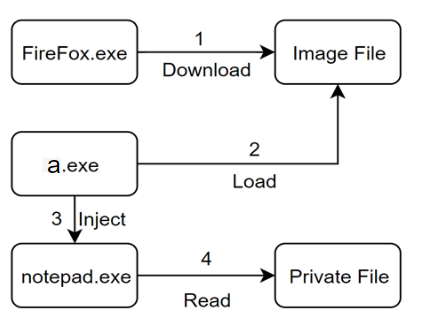 [Speaker Notes: We cannot tell if a standalone alert is malicious, but it would be much easier when aggregate them together.]
System Details and Implementation
Problem 2 : Customized ASIs/rules/polices.
The framework is designed to be customizable to cover more attacks and adjust to different situation
ASIs(Identifier, Confidence Score, Type, Description):
PT2,1,PHF,Access sensitive information
FT5,1,Data,The file contains sensitive information
Rules(Subject, Event, Object/Subject, Direction):
PT2,2,FT5,R
Policies: (Combination of Type)
PHF & CodeSource & NoVisibleWinodw & Network
Main Idea
A Context-Based Semantic-Aware Attack Detection and Reconstruction System
Atomic suspicious indicators  (ASI)

Aggregation Framework (Rules)

Detection Policies
System Overview
Detect attacks by aggregating multiple ASIs
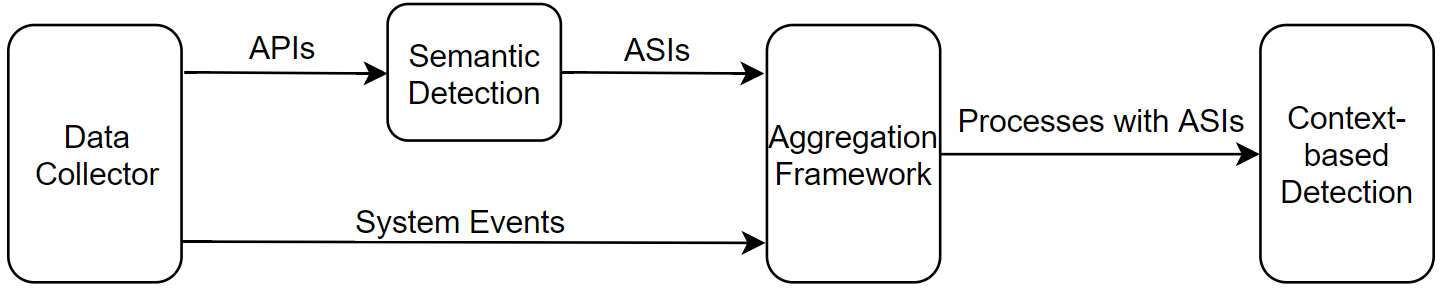 From MITRE Attack Matrix 
for Enterprise
Basic Idea
ASIs (Atomic Suspicious Indicators) are 
the semantic-aware indicators of an 
attack.
 
Because there is no essential difference 
between the implementation of malware 
and of benign applications, these 
indicators often occur in benign 
application.
[Speaker Notes: Each tactic contains dozens of techniques.]
System Design -- ASI
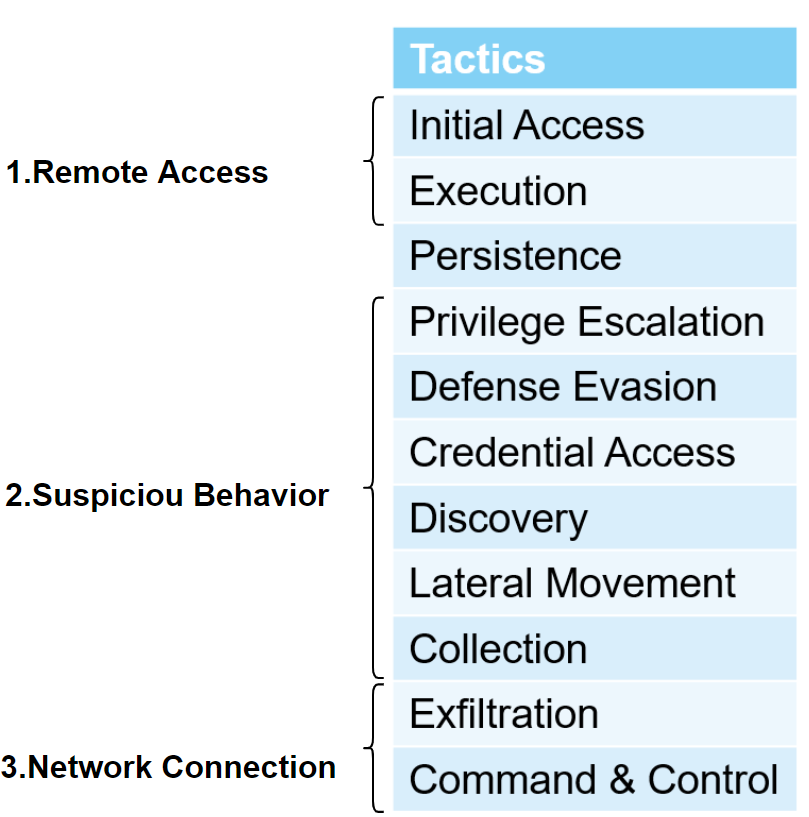 How to design ASIs: 
There are many tactics and techniques used in an attack life cycle, but they are not all necessary.
The essential parts of  APT attacks:
1.Remote access to victims (including Malware download and VNC, etc.);
2.Execution of suspicious behavior to achieve attack goals;
3. Network Connection (to exfiltrate or connect to C&C server)
Meanwhile, other features, for example staying stealthy.
System Design – ASI detection with kernel monitoring
System Design – ASI detection with kernel monitoring
System Design – Aggregation Framework
It is more efficient to aggregate the indicators than detecting with graph pattern matching.
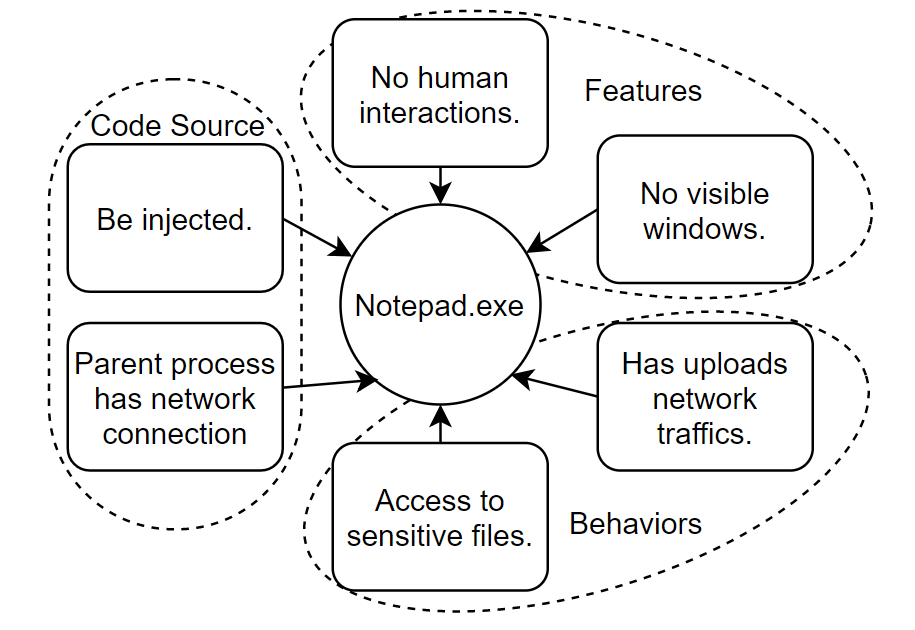 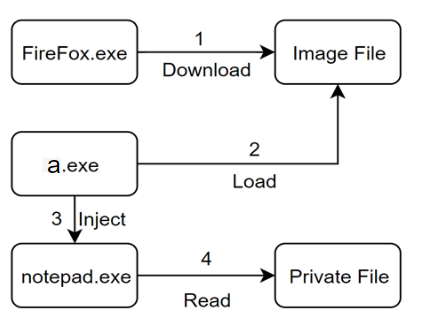 [Speaker Notes: After aggregation, we can detect an attack life cycle in only one process/point.]
System Design – Aggregation Framework
Rules are used to aggregate ASIs from one subject/object to another, thus collecting the context information. 

A simple example of 
aggregation.
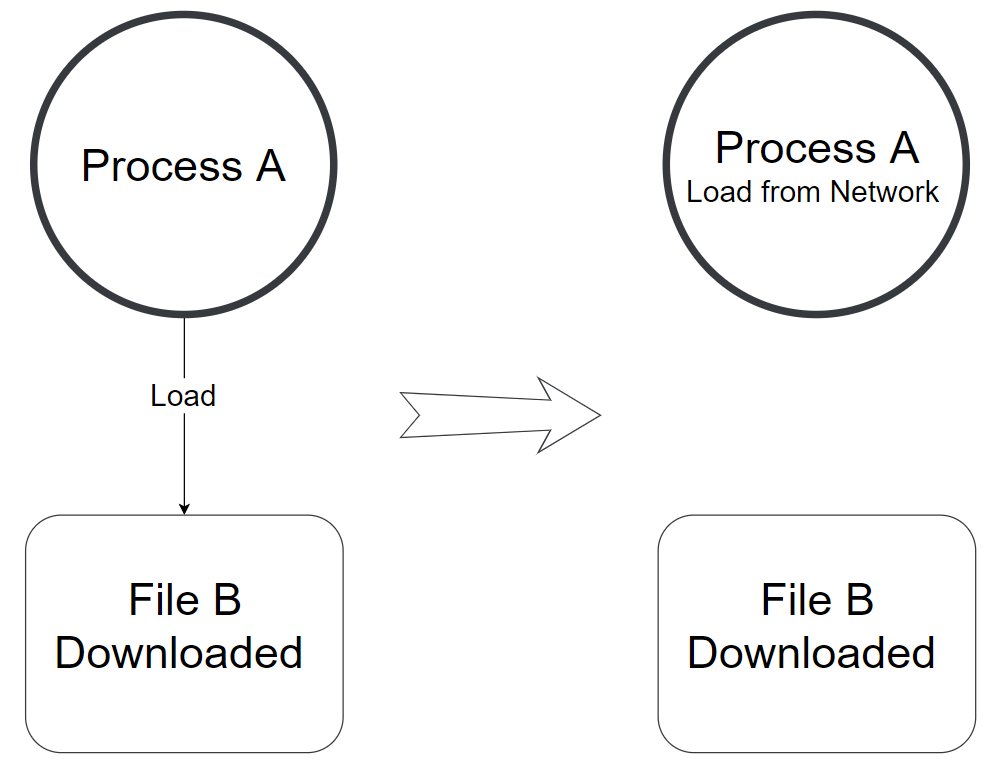 System Design – Aggregation Framework
Preliminary aggregation rule design
Data Flow: forward, which represents where the data from network, sensitive file and malicious behavior(for example, screengrab) gone;

Control Flow: backward, which represents the execution intention, for example, injection;
[Speaker Notes: Though we have a customizable rule definition language, we define rules as follows in E4 to cover attacks.]
System Design
Detection Policy 
Four Main Components of an attack life cycle:
1. Execute codes/scripts from external attacker (or insider attack)
2. Suspicious Behaviors: The target of the attack;
3. Network Connections: To communicate with attacker and exfiltration data
4.Other features: For example, stay stealthy.
The first three determines an attack while the 4th adds more confidence score.
Fast Policy Matching, only one process node involved.
System Details and Implementation
Problem 1: ASI Signatures Training and Detection
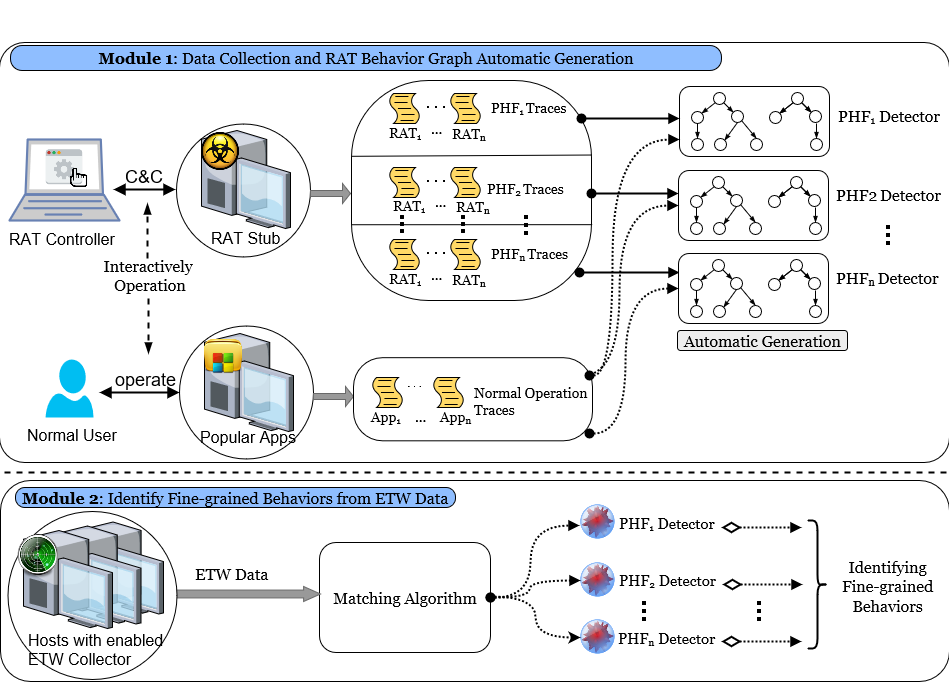 System Details and Implementation
Problem 2: Attack Reconstruction
We’ve designed a ASI-based attack graph reconstruction approach.
If process A is found to be suspicious, our approach would explain the source of the ASIs in A.
Advantages: 1.Don’t use additional memory;
		       2.Fast;
		       3.Accurate in most scenarios.
System Details and Implementation
Problem 3: Data Storage in Memory
Instead of a graph, we prefer a process tree with a file list. 
Process Tree
Each node is a process with its creation information and ASIs
Nodes are connected by creation relationships.
File List
Each element is a file with its attributes and labels
We don’t store events in memory, but status.
System Details and Implementation
Problem 3: Data Storage in Memory (cont’d)
Memory Usage in E4 for one day:
1122 processes, 132KB
10442 files, 625KB
Status (ASIs, Relationships and additional data), 12.45MB
Strings (Process Name, Command Line and File Path), 35MB
Conclusions
Design and implement a context-based semantic-aware APT detection system
Atomic suspicious indicators  (ASI)
Aggregation Framework (Rules)
Detection Policies
Promising results on Engagement 4 as the First Attempt
Ongoing and Future Work
TA1: Reduce the amount of event data
Summarize the APIs and only report its semantics
TA2: Cross host analysis
TA2: Get more complete picture of the attack process
DARPA BAA 15-15 Transparent Computing: Project MARPLE
Mr. Jacob Torrey / I2O
Capability Objectives:
Detect attacks that they current enterprise security tools are missing today
Detect existing attacks faster and earlier in the kill-chain life cycle
Formulate and implement a scalable enterprise-wide defense so that intelligence from one part of the network can be used enterprise-wide
Enable sharing of actionable threat and vulnerability intelligence with peer enterprises.
Transition: 
Potentially:  DARPA/I2O and USG Agencies
Program changes:  None
TA1 Artifacts:
Provenance Info
MARPLE Analytics:
Real-time and forensic cyber threat discovery and analysis
Reports:
Real-Time Alerts
Attack Description and Visualization
Response for policy enforcement
Real-time IOC detection
Sketch-based Point Analytics
Tag-based Detection
APT Behavior Reconstruction
Anomaly Detection using LSTM
Fine-grained RAT Behavior Analysis
Streaming Graph Anomaly Detection
Platform:
MARPLE platform based on Feature Store and τ-calculus
Space-Efficient Main Memory Representation of Provenance Graphs
Automatic and Human-Guided Analytics:
Sketch-based Point Analytics, SLEUTH, HOLMES, StreamSpot, LSTM Anomaly Detection, PHF Modeling and Detection, and τ-calculus analytics
Policy Reasoning and Response System
τ-calculus Policy Reasoning Module
Tag-based Policy Reasoning Module
General Graph Traversal Module
7 top-tier publications, multiple technical reports and disclosures
Fast analytics
τ-calculus: a DSL for security analytics
Heterogeneous Information Network
Mitigating APT Damage by Reasoning with Provenance in Large Enterprise Networks
The End
System Details and Implementation
Problem 2 : Customized ASIs/rules/polices.
The framework is designed to be customizable to cover more attacks and adjust to different situation
ASIs(Identifier, Confidence Score, Type, Description):
PT2,1,PHF,Access sensitive information
FT5,1,Data,The file contains sensitive information
Rules(Subject, Event, Object/Subject, Direction):
PT2,2,FT5,R
Policies: (Combination of Type)
PHF & CodeSource & NoVisibleWinodw & Network
System Details and Implementation
Problem 5: Cross-machine Detection
To do in the future.
All the memory increases linearly with number of machines.
 So we can handle all data in only one process.
Related Work
APT Provenance tracking and Forensics
Connect collected low-level events to build the causal graph among them.
Similar with us, consider the complete APT attack process
Assume a confirmed attack point to start with and usually have efficiency problem.
Malware Detection with system-wide information flow
Build behavior model using information flow surrounding malwares.
Basically achieve real-time efficiency and use a relatively comprehensive behavior model(not only focus on behavior of one program)
Suffer from high FP and various evasion attacks.
Related Work(con’t)
Alert Correlation
Correlate different alerts caused by a single attack to recover attack lifecycles and get more accurate detection result.
Very similar high-level idea with us.(Aggregate alerts and perform better detection)
Techniques used by most previous works are out of date and inefficient. 
Plenty of techniques were proposed to solve whether two event is related which can be solved by causality monitoring today.
Not semantics-aware at all. It usually leads to bad detection result quality.